Проект по познавательному развитию Правила дорожного движения ДЛЯ ДЕТЕЙ ДОШкОЛЬНОГО ВОЗРАСТА
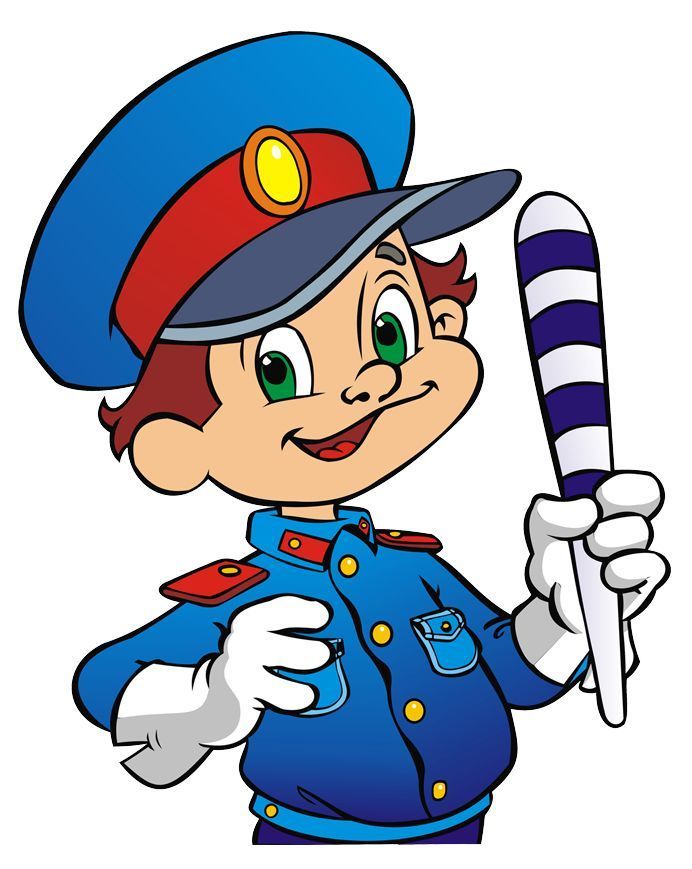 ВЫПОЛНИЛИ ВОСПИТАТЕЛИ 
МДОУ №114  старшей группы 
Аляпышева С.Л.
Можаева И.Н
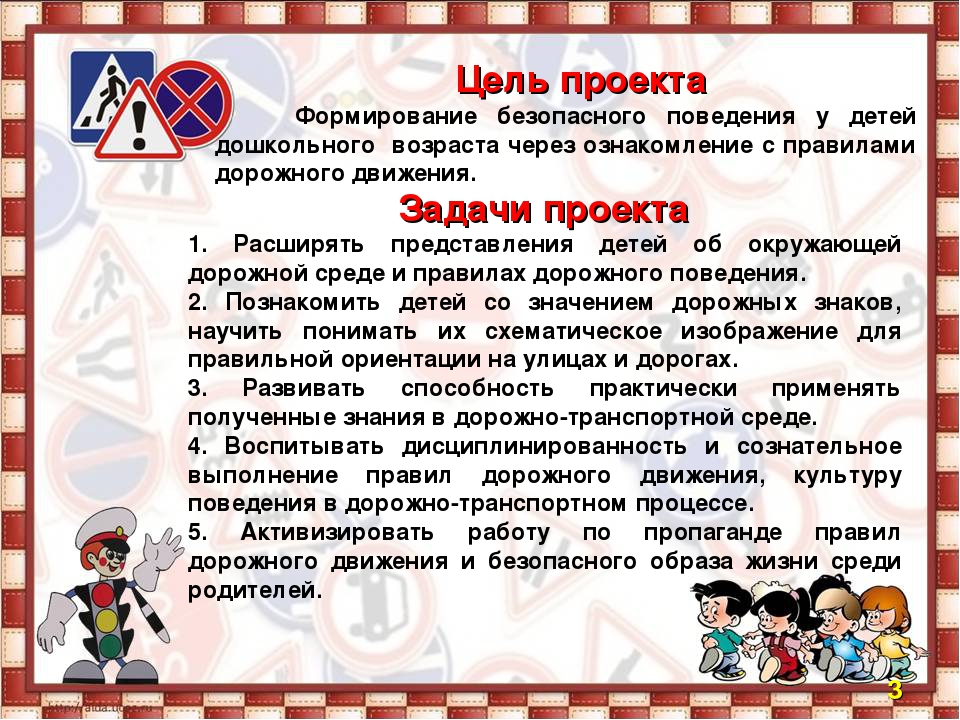 Картотека для работы с детьми
Картотека для работы с детьми  родителями.
Маленькому ни к чему ходить куда-то одному. не будь таким упрямым , всегда будь рядом с мамой .
Бывает улица очень опАсной и в городе, и в глуши. дорожные правила знать прекрасно все должны малыши.
пазл дорожный знак
Правила дорожные не так уж и сложны , только в жизни правила очень всем нужны.
Играем в игры по ПДД
И должен знать ты с детских пор, о чём сигналит светофор, о том ,что переходы помогут пешеходу
Девочки и мальчики , все, без исключения , изучайте правила дорожного движения!
Вот какие знаем знаки мы!
Спасибо! Соблюдайте правила дорожного движения!!!